Construcción de una agenda de investigación:Herramientas de trabajo a partir del uso de la ENADIS
Gestión del Conocimiento
Dirección Técnica
Como cualquier proceso de investigación, es importante tomar en cuenta los pasos que conlleva.
En este caso, debemos agregar el componente de discapacidad.
¿Cómo agregamos este componente?
Esta foto de Autor desconocido está bajo licencia CC BY-SA-NC
Conocemos los temas, pero ¿Por dónde empezar?
Evolución de la perspectiva de Discapacidad
Planteamiento del problema desde la Discapacidad
Elementos básicos para la investigación
Modelo Social de la Discapacidad: Enfoque de Derechos Humanos
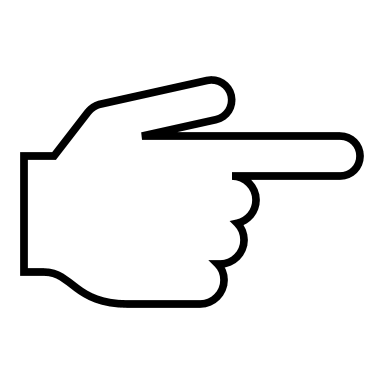 ¿Por dónde empezar?
Técnicas de recolección de datos
Seguimiento al tema
Herramientas para la recolección  de datos
Presentación de Resultados
Elaboración de Resultados
Interpretación de los resultados
Publicación en Revista
Evolución de la perspectiva la de Discapacidad
1.
Concepto que evoluciona y que resulta de la interacción entre las personas que presentan una o varias deficiencias y las barreras debidas a la actitud y al entorno que evitan su participación plena y efectiva en la sociedad, en igualdad de condiciones con las demás
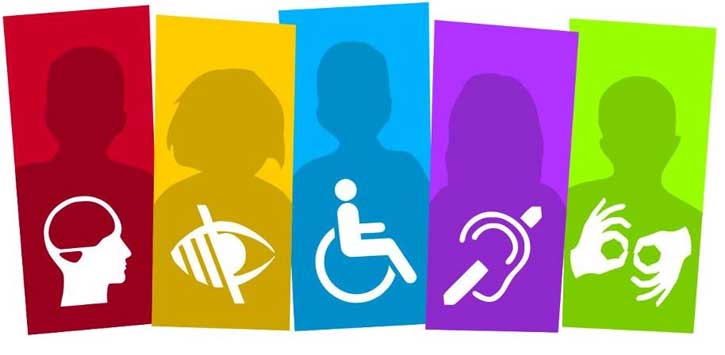 Evolución de la perspectiva de la Discapacidad
1.
Paradigma de la Prescindencia
Paradigma de la Rehabilitación
Paradigma de la Autonomía Personal
Modelo Eugenésico
Modelo de la marginación
Modelo Médico
Modelo Bio-psico-social
Modelo Social
Modelo de la diversidad funcional
Evolución de la perspectiva de la Discapacidad
1.
Grupo de trabajo de la sobre medición estadística de la discapacidad
Principios y directrices para la elaboración de estadísticas sobre discapacidad
Principios y recomendaciones para la Ronda de Censos 2010
CIF
CIDDM
2001
2010
2013
1980
1996
2008
Convención Internacional sobre los Derechos de las Personas con Discapacidad
Grupo de Washington para la medición de la discapacidad
Encuesta Modelo sobre Discapacidad OMS
Manual para la elaboración de información estadística para programas y políticas sobre discapacidad.
Cuestionario WHO DAS II
Modelo Social de la Discapacidad: Enfoque de Derechos Humanos
2.
Las causas que originan la discapacidad no son ni religiosas, científicas, sino que son, en gran medida sociales:  Barreras económicas, medioambientales y culturales.
Diferencia entre deficiencia y discapacidad.
Movimiento de vida independiente
Se deduce que el Estado tiene la responsabilidad de hacer frente a los obstáculos creados socialmente a fin de garantizar el pleno respeto de la dignidad y la igualdad de derechos de todas las personas.
Interacción
Modelo Social de la Discapacidad: Enfoque de Derechos Humanos
2.
El cuerpo
El entorno
El medio
Elementos básicos para la investigación: por dónde se comienza
3.
Tomar en cuenta:
Enfoque (cualitativo-cuantitativo-mixto)
Hacia dónde
Ventajas y desventajas
Implicaciones del trabajo con personas con discapacidad
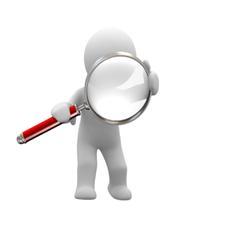 ¿Qué se va a indagar?
Investigación previa al tema
Desarrollo de la idea de la investigación
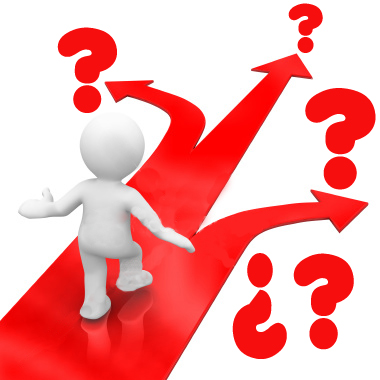 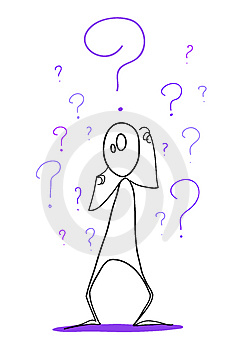 ¿Qué tema se quiere investigar?
Personal-Interés institucional
Vaguedad de las ideas iniciales
Elementos básicos para la investigación: Recomendaciones
3.
Utilizar literatura relacionada al tema de discapacidad.
Consulte el documento “Simplemente pregunta. Buenas Prácticas”.
Si se tienen dudas, “Simplemente pregunte”
4.
Planteamiento del problema desde la Discapacidad
Determinación del problema
Formulación del problema 
Objetivos (General y Específicos)
 Justificación, importancia y alcances
Limitaciones
El planteamiento del problema desde la discapacidad, se recomienda que se valore desde la experiencia de los sujetos/as de estudio, es decir desde la vivencia como persona con discapacidad
5.
Técnicas de recolección de datos
Depende del enfoque de estudio
Cualitativo
Cuantitativo
Mixto
Técnicas de recolección de datos: Recomendaciones
5.
Antes de la recolección de información:
Llegar a un acuerdo con la PcD y explicar claramente el objetivo de la investigación.
Firmar un acuerdo de permiso para investigación.
Buscar los apoyos necesarios para una adecuada investigación (instalaciones accesibles, uso de intérpretes, material accesible).
Depende del tipo de deficiencia, se crean los apoyos necesarios. Esto con el fin de tomarse en cuenta en un presupuesto.
Técnicas de recolección de datos: Recomendaciones
5.
Durante la recolección de la información 
En todo momento tratar y referirse a las personas con discapacidad por su nombre propio y si es grupal propiciar dentro del grupo el mismo trato cordial y respetuoso. 
SI utilizan un espacio en específico, deben de dar una descripción del lugar en caso de las personas ciegas.
Si la persona lo requiere, es posible ofrecerle apoyo de alguien que le asista y guíe durante la actividad que incluye el intérprete de Lesco, sin que está última interfiera en las opiniones y decisiones de la persona a la que apoya.
El uso de lenguaje sencillo y compresible será siempre garantía de que todas las personas, incluidas las personas con discapacidad, comprendan el mensaje que desean transmitir. Por ejemplo, puede utilizar las comparaciones, ejemplos o referencias vivenciales significativas para las personas.
Técnicas de recolección de datos: Recomendaciones
5.
Después de la recolección de la información
Abrir un espacio para la realimentación y validación de la investigación, posterior a la consulta y aportes.
Es importante realizar un seguimiento/devolución, con el fin de que las personas con discapacidad perciban un cierre o continuidad en el proceso.
6.
Herramientas para la recolección de información
Enfoques
Técnicas y/o Herramientas
Interseccionalidad 
Territorial
Política Pública
De Ciudadanía y Agencia de la PcD
Entrevistas episódicas 
Uso de formularios web accesibles
Actividades lúdicas accesibles
Grabaciones en video con Lesco
Pictogramas e imágenes ilustrativas 
Comunicación Visual Gestual
Ejemplos cotidianos y sencillos
7.
Interpretación y elaboración de los resultados
Dependiendo de su enfoque (cualitativo, cuantitativo o mixto), su interpretación varia.
De aquí lo importante es siempre tomar tal cual se registro lo dicho por las PcD.
Presentación de los Resultados
8.
Previo a la presentación
En la presentación
Invitar a las PcD participantes a la presentación.
Tomar en cuenta la accesibilidad de la invitación, del espacio físico, del uso de estrategias virtuales, etc.
Utilizar presentaciones accesibles, sobre todo en un lenguaje “accesible”.
Utilizar los recursos accesibles creados para este fin
10.
Publicación de la investigación
Es importante publicar todos aquellos estudios realizados, tanto en un portal científico o en algún sitio web especializado.
Se deben de dar a conocer estos tipos de resultados ya que es la forma de entender cuál es la situación de las PcD así como el crear acciones que permita mejorar las condiciones.
Seguimiento a la investigación
10.
Una investigación no debe quedar sin dar seguimiento.
Se entiende que por diversas circunstancias (principalmente laborales) un tema no tenga continuidad.
Ante la preocupación por falta de información concreta sobre PcD, el compromiso es dar seguimiento y continuidad con el tema.
¿Por dónde empezar?
11.
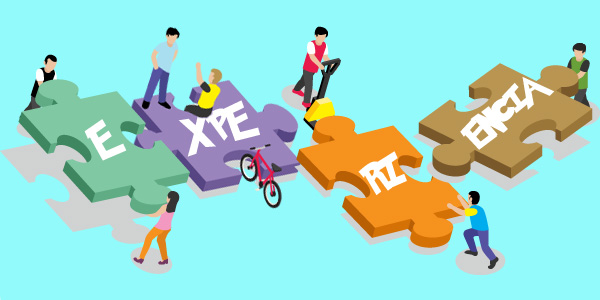 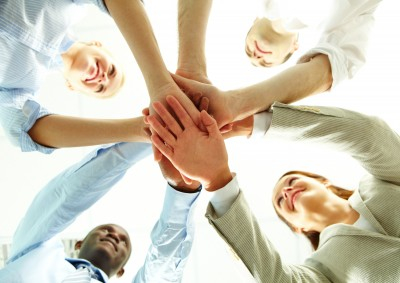 VOLUNTAD INSTITUCIONAL
Ejercicio mesa redonda
Instrucciones
Ejes temáticos
Elegir algunas de las temáticas y dividirse en 6 grupos de 10 personas.
Revisar en la ENADIS la información relacionada a los ejes temáticos.
Indicar todos los posibles temas relacionados a estos ejes y qué podemos encontrar en la ENADIS que lo pueda apoyar.
Indicar algunas técnicas, herramientas, recursos que podrían utilizar.
Indicar algún plan de trabajo del cómo sería la investigación.
Si quisieran agregar otro eje de investigación y sus temas ¿Cuáles serían?
Inclusión, integración, diversidad 
Accesibilidad
Educación
Redes de apoyo, familiares
Desempeño institucional
Organización política, participación y autonomía